ZASOBY NIEZBĘDNE DO WDROŻENIA DOSTĘPNOŚCI CYFROWEJ
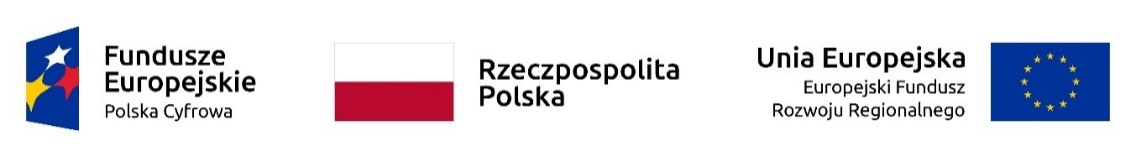 Zrozumienie, czym jest dostępność cyfrowa w projekcie
To nie tylko strona czy aplikacja zgodna z ustawą!
Dostępność cyfrowa dotyczy także innych kwestii w projekcie, na przykład:
działań informacyjno-promocyjnych w mediach społecznościowych;
dokumentów tworzonych w projekcie;
procedur projektowych;
rekrutacji pracowników i organizacji ich stanowiska pracy;
zamówień publicznych;
narzędzi cyfrowych wykorzystywanych w projekcie.
Ludzie
Obalmy główny mit!
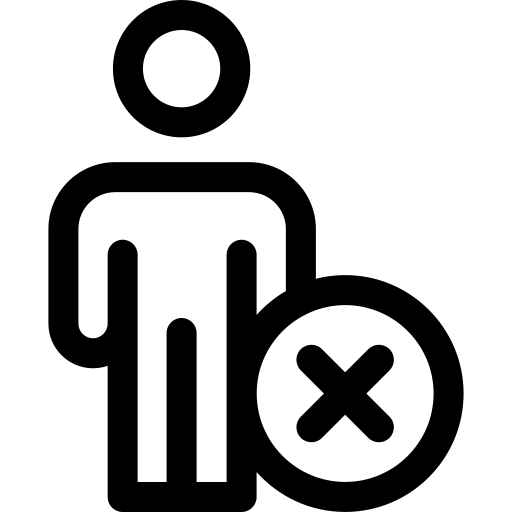 Specjalista do spraw dostępności cyfrowej nie zagwarantuje dostępności cyfrowej w projekcie, jeśli będzie działał sam.
Kto odpowiada za dostępność cyfrową w projekcie
Kierownik projektu — to od decyzji kierownika i sposobu prowadzenia projektu zależy efekt finalny i jego dostępność cyfrowa lub brak takiej dostępności.

Bez świadomego zaangażowania w dostępność cyfrową możesz spowodować, że powstaną tak zwane długi techniczne. Likwidacja tego typu błędów i tak będzie konieczna, ale poprawienie ich będzie znacznie więcej kosztować i zajmie więcej czasu. Czasem nawet więcej niż przewidziano w projekcie.
Kto jest niezbędny do zapewnienia dostępności cyfrowej w projekcie
Każdy pracownik zaangażowany w projekt, między innymi:
kierownik projektu;
projektant UX;
projektant — grafik;
developer;
redaktor/ twórca treści
tester;
każdy merytoryczny i administracyjny pracownik — szczególnie jeśli wyniki jego pracy mogą być przekazywane do innych osób.
Zacznij już na etapie rekrutacji nowych pracowników
jasno informuj wszystkich pracowników, że jako podmiot publiczny musicie tworzyć rozwiązania dostępne dla każdego i będziecie musieli spełniać wymagania dostępności cyfrowej — zwróć na to uwagę w ogłoszeniach i podczas rozmów z kandydatami;
wskazuj na konkretne obowiązki związane z dostępnością cyfrową, przy pracy na danym stanowisku;
pytaj o dostępność cyfrową podczas rozmów kwalifikacyjnych: 
lista pytań od VSkills (do każdego z pytań dodano propozycję odpowiedzi — język angielski);
lista pytań od Scotta O’Hary (pytania ogólne, techniczne, dla projektantów, dla redaktorów — język angielski).
Wdrożenie dotychczasowych pracowników
Zmiana podejścia do dostępności cyfrowej u dotychczasowych pracowników może być trudniejsza niż u nowych. Często wymaga to bowiem zmiany dotychczasowych przyzwyczajeń: 
opowiedz o dostępności cyfrowej i pomóż zespołowi zdobyć niezbędną wiedzę i umiejętności;
wymagaj raportowania wszelkich kwestii (problemów i sukcesów) związanych z dostępnością cyfrową — reaguj na nie na bieżąco;
stawiaj takie same wymagania związane z dostępnością wszystkim pracownikom na analogicznych stanowiskach.
Zlecanie działań zewnętrznym wykonawcom
Wykonawcy zewnętrzni pojawiają się w większości projektów:
możesz zlecać im działania specjalistyczne — np. napisy rozszerzone do filmów, audiodeskrypcję, audyt ekspercki; 
możesz zlecać im całe elementy — np. stronę internetową, system, funkcjonalność, aplikację.
Dostępność cyfrowa musi być wprost wpisana w wymaganiach i dokładnie omówiona z wykonawcą.
Zlecenie na zewnątrz nie rozwiązuje wszystkich problemów. Musisz zbudować zespół lub kompetencje, które pozwolą realnie weryfikować, to co tworzy wykonawca zewnętrzny.
Przenoszenie części zarządzania na zewnętrznego wykonawcę
To wykonawca zewnętrzny może:
odpowiadać za zbudowanie zespołu o określonych kompetencjach; 
monitorować i dostarczać na bieżąco raporty/analizy stanu dostępności cyfrowej.

To nie zwalnia kierownika projektu z odpowiedzialności za dostępność cyfrową w projekcie i dostępność finalnego produktu.
Kiedy decydować się na stałego specjalistę dostępności cyfrowej
Szczególnie w projektach:
gdy powstaje rozwiązanie cyfrowe, z którego będzie korzystać wiele różnych osób;
gdy wyniki lub produkty będą wykorzystywane później przez podmioty publiczne;
gdy jest wielu podwykonawców.

Nawet jeśli nie zdecydujesz się na taką osobę, zawsze wyznacz lidera dostępności cyfrowej (możesz także samemu realizować tę rolę).
Pracownicy z niepełnosprawnościami w zespole
Projektowanie z: Z daje znacznie lepsze efekty niż projektowanie: DLA, więc korzystaj z tego!
Pamiętaj: 
nie każda osoba z niepełnosprawnością jest specjalistą od dostępności cyfrowej — taka osoba ma swoją perspektywę, korzysta z dostępności cyfrowej, ale nie zna często wytycznych WCAG, wymagań ustawy, czy potrzeb innych osób;
nie myśl o takich osobach tylko jako o testerach — wśród osób z niepełnosprawnościami są także projektanci, deweloperzy, graficy, inni specjaliści;
są specyficzne prawa i obowiązki związane z zatrudnianiem osób z niepełnosprawnościami  — na przykład limity czasu pracy.
Problem wypalenia dostępnościowego zespołu
Co sprzyja wypaleniu:
opieranie motywacji do zajęcia się dostępnością cyfrową wyłącznie na emocjach i empatii;
błędne wyobrażenie, że dostępność cyfrowa to 20-30 prostych kwestii technicznych — do wdrożenia na zasadzie: jeśli będą, to będzie dostępne cyfrowo;
skupianie się na szczegółach pojedynczego elementu: żeby był idealnie dostępny cyfrowo — często efekt odwrotny: „tyle się narobiliśmy, a nadal nie jest to ideał”;
brak priorytetów — dostępna obsługa menu jest najczęściej znacznie istotniejsza niż dostępna obsługa funkcji oceniania, w jakim stopniu treść na stronie była pomocna użytkownikowi.
Przygotuj się na opór
„Ta cała dostępność cyfrowa to jest techniczna sprawa” — przypominaj, że chodzi tak naprawdę o człowieka i o to, żeby mógł korzystać z rozwiązań, które tworzycie w projekcie. Możesz zorganizować spotkanie zespołu z osobami z niepełnosprawnościami;
„Nie traćmy czasu na coś, z czego korzysta może z 5 osób” — pokazuj uniwersalność wielu rozwiązań dostępnościowych, wskazuj powiązania np. z SEO, jasno zakomunikuj, że dostępność cyfrowa jest wymagana prawnie;
„O ten WCAG to niech dba programista” — pokazuj, że każdy ma coś do zrobienia dla dostępności cyfrowej w projekcie, możesz pokazać także swój zakres odpowiedzialności.
Wiedza
Każdemu tyle, ile potrzebuje
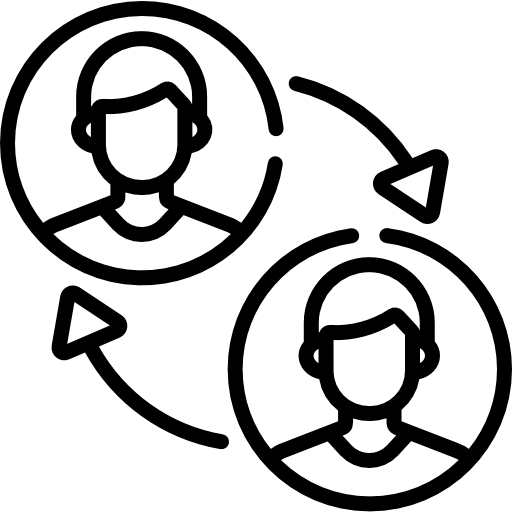 Dostępność cyfrowa to szeroki temat — nie szkól wszystkich z wszystkiego.

Zadbaj raczej o zrozumienie, jaka jest zależność między tym, co robią poszczególne osoby.
Bezpłatne szkolenia i konsultacje
Wiele bezpłatnych wydarzeń dostępnościowych odbywa się co roku w maju w ramach GAAD, czyli Global Accessibility Awareness Day (trzeci czwartek maja). Zachęcaj do udziału w tych wydarzenia innych pracowników. 
Możesz także:
organizować szkolenia wewnętrzne; 
zachęcać do udziału w bezpłatnych szkoleniach z dostępności cyfrowej, które organizuje Ministerstwo Cyfryzacji;
korzystać z możliwości zadania pytań na tzw. dostępnych środach.
Tworzenie bazy wiedzy
Zabezpiecz wiedzę dostępnościową zdobywaną w trakcie całego projektu. Twórz:
dokumentację techniczną z opisem kwestii dostępności cyfrowej;
design system z uwzględnieniem dostępności cyfrowej,
szablony pism;
wytyczne dotyczące publikowanych treści; 
procedury (wewnętrzne i dla klientów zewnętrznych) dedykowane do tematu dostępności, ale też uwzględniaj dostępność w innych procedurach;
archiwum audytów i testów dostępności cyfrowej.
Nie tylko: czy jest, ale też: czy działa
Zaplanuj między innymi kto i w jakich sposób:
monitoruje stan dostępności cyfrowej;
dba o dostępność cyfrową multimediów;
uwzględnia dostępność cyfrową w zamówieniach publicznych;
zbiera wnioski i skargi związane z dostępnością cyfrową;
wdraża poprawki wynikające ze zgłoszonych wniosków i skarg;
dba o dostępność cyfrową w publikacjach w mediach społecznościowych.
Regularnie sprawdzaj, czy te procedury działają.
Sprzęt, oprogramowanie itp.
Sprzęt i oprogramowanie do testów i badań
automaty i rozszerzenia do przeglądarek:
narzędzia do automatycznej analizy stron internetowych;
narzędzia do automatycznej analizy aplikacji mobilnych;
technologie asystujące, które wykorzystują użytkownicy; 
różne urządzenia mobilne, komputery z różnymi systemami operacyjnymi;
popularne przeglądarki internetowe.
Oprogramowanie do tworzenia dostępnych cyfrowo treści
edytory treści np. MS Office i analogiczne;
Adobe Acrobat (do tworzenia dostępnych cyfrowo PDF-ów i ich edycji); 
odpowiedni edytor CMS umożliwiający tworzenie dostępnych wpisów;
dodatkowe oprogramowanie np. do tworzenia napisów do filmów.
Środki finansowe
Najważniejsze jeśli chodzi o koszty
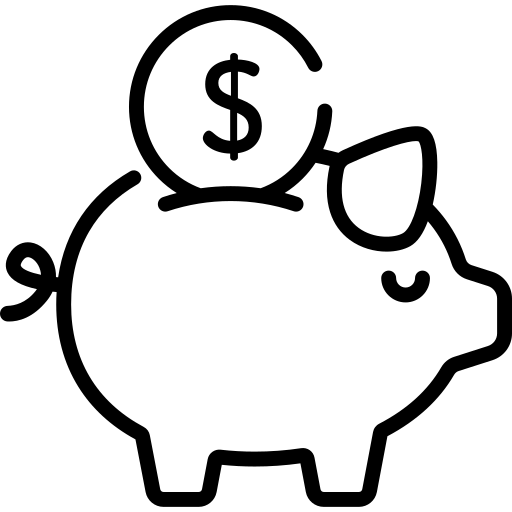 Dbanie o dostępność cyfrową kosztuje, ale brak dostępności cyfrowej także kosztuje, i to często dużo więcej niż jej zaplanowane wdrażanie.
Średni koszt wdrożenie dostępności
Przyjmuje się, że dostępność cyfrowa to średnio kilka procent całego budżetu projektu. 
W specyficznych projektach koszt może być wyższy, na przykład:
dostosowanie złożonych multimediów, które są głównym sposobem przekazywania informacji (np. portal z filmami);
konieczność stworzenia dodatkowego modułu płatności on-line, bo żaden z oferowanych na rynku nie jest w pełni dostępny cyfrowo.
Optymalizowanie kosztów
przy większej liczbie stron i aplikacji koszty wzrastają, ale nieproporcjonalnie —. część z działań i rozwiązań będzie taka sama dla każdej z tych stron i aplikacji;
nie wszystko musi robić ekspert do spraw dostępności cyfrowej — inwestuj w wiedzę  pracowników i wykorzystuj ją; 
jeśli nie jesteś w stanie ocenić prawidłowość wykonania usługi, rozważ zlecenie jej na zewnątrz. Takie rozwiązanie może być tańsze i zająć mniej czasu. Opisz dokładnie, czego się spodziewasz jako wyniku (np. raport ze wskazaniem błędów i rekomendacje jak je poprawić) — uzyskasz bardziej precyzyjne wyceny.
Kwalifikowalność kosztów
Koszty zapewniania dostępności cyfrowej w projektach są kosztami kwalifikowalnymi.
Pamiętaj, wymagania prawne to minimum, które trzeba zapewnić. Programy unijne mogą stawiać jednak wyższe wymagania dostępności cyfrowej niż na przykład ustawa o dostępności cyfrowej (…).
Czas
Kluczowa sprawa odnośnie do czasu
Planuj czas na dostępność cyfrową.
Brak czasu w projekcie nie usprawiedliwia braku zajmowania się dostępnością cyfrową. Mówi o tym wprost dyrektywa o dostępności stron i aplikacji (...).
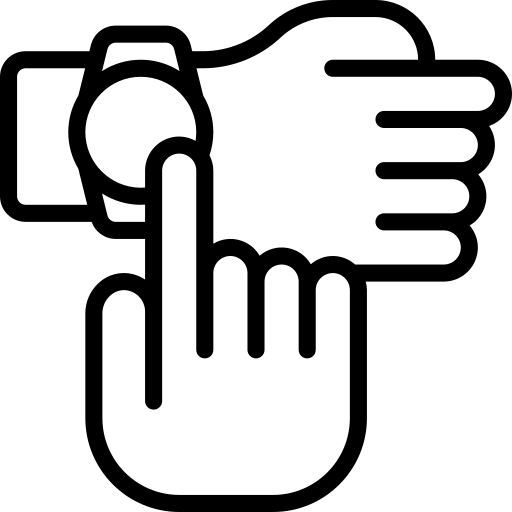 Ile trzeba czasu na dostępność cyfrową
Każde działanie zajmuje określony czas, na przykład:
dodanie tekstu alternatywnego do zdjęcia zajmie kilka sekund, ale do złożonej infografiki już kilka minut;
dodanie napisów do filmu — zależności od długości, ale zawsze dłużej niż wrzucenie szybkiego live’a; 
test automatyczny razem z analizą wyników zajmie 5 minut, ale badanie eksperckie całego serwisu lub aplikacji wraz z raportem już ok. 7-10 dni;
Zweryfikowanie pod kątem dostępności cyfrowej serwisu lub aplikacji to także kilka dni + czas niezbędny na ewentualne poprawki.
Nie dubluj niepotrzebnie pracy
Ogranicz powstawanie nowych błędów — jeśli pracownik najpierw tworzy coś, a potem dopiero to poprawia pod kątem dostępności cyfrowej, to takie działanie zajmuje mu niepotrzebnie więcej czasu.  
Czasem dublowanie jakichś działań ma uzasadnienie, np. testowanie zawsze z kilkoma  użytkownikami — nigdy nie podejmuj decyzji projektowych na podstawie opinii jednego użytkownika. Jeśli zdecydujesz się na audyt ekspercki, po wprowadzeniu poprawek, zaplanuj ponowny audyt weryfikujący.
Działaj od początku projektu
sprawdź, czy technologia, na której oprze się rozwiązanie cyfrowe, daje możliwość zapewnienia dostępności cyfrowej; 
jak najwcześniej komunikuj się z użytkownikami ostatecznymi rozwiązania, w tym z osobami z niepełnosprawnościami — określ z nimi potrzeby, problemy, pomysły;
nawet planując działania, nie unikniesz błędów — nie zostawiaj badań na sam koniec i uwzględnij czas na poprawki;
nie wstrzymuj działań i myślenia o dostępności cyfrowej do momentu zrekrutowania doświadczonego specjalisty w tym zakresie; taka rekrutacja może potrwać długo — w Polsce wciąż nie ma zbyt wielu takich osób.
Inne zasoby i koszty
Koszty testowania z użytkownikami z niepełnosprawnościami
wynagrodzenie testerów — za pracę należy się wynagrodzenie. Także organizacje pozarządowe, które działają na rzecz dostępności czy osób z niepełnosprawnościami nie robią takich działań bezpłatnie; 
moderator — testerzy to jedno, ale zrozumienie ich uwag i opracowanie wniosków dla zespołu projektowego to drugie. Rozważ zatrudnienie doświadczonego moderatora; 
sala do testów — jeśli w twojej lokalizacji nie ma sali dostępnej architektonicznie, mogą dojść dodatkowe koszty wynajmu sali na testy.
Oprogramowanie i sprzęt dla pracowników z niepełnosprawnościami
Pracownicy z niepełnosprawnościami mogą potrzebować dostosowania swoich stanowisk pracy (np. odpowiednio dużego monitora, czytnika ekranu, programu powiększającego itp.).
Przy testerach z niepełnosprawnościami, kluczowe jest często to żeby korzystali z własnego sprzętu lub oprogramowania — tego, którego używają na co dzień, które znają i mają skonfigurowane do swoich potrzeb — wówczas uzyskasz bardziej miarodajne wyniki testów.
Większe zaangażowanie w projektach specjalnych
Projekty skierowane do ogółu osób z niepełnosprawnościami, z konkretną niepełnosprawnością (np. dla Głuchych) czy seniorów generują dodatkowe zadania, działania i koszty. 
Część z wymagań dotyczących dostępności cyfrowej może wykraczać wówczas poza to, co wymaga ustawa o dostępności cyfrowej (…), na przykład:
tłumaczenie na język migowy — bez niego Głusi nie skorzystają z multimediów; 
format easy to read (ETR) — to specjalny uproszczony format treści, niezbędny dla niektórych osób z niepełnosprawnością intelektualną;
W tego typu projektach współpraca z ostatecznymi odbiorcami jest niezbędna!
Koszt rozwiązań alternatywnych
Jeśli podmiot publiczny nie jest w stanie zapewnić dostępności cyfrowej jakichś treści, które publikuje w Internecie, musi zapewnić dla nich alternatywę — to obowiązek prawny. 
Alternatywny dostęp także kosztuje — bierz to pod uwagę przy kalkulacji budżetu.
Jeśli zdecydujesz, że ten sam dokument będzie publikowany w dwóch wersjach (niedostępnej i dostępnej) to faktycznie tworzysz, publikujesz i utrzymujesz 2 razy więcej materiałów.
Wydarzenia on-line
Konferencje, szkolenia, spotkania konsultacyjne w formie on-line — tu także pojawia się dostępność cyfrowa w projekcie. 
Zapewnienie napisów, tłumaczenia na język migowy czy audiodeskrypcji nie jest wymagane polskim prawem w wydarzeniach na żywo, ale mogą to być dodatkowe wymagania wynikające z dofinansowania projektu ze środków publicznych czy unijnych.
Pytania?
Dziękuję za uwagę
Zapraszam na naszą stronę https://www.gov.pl/dostepnosc-cyfrowa i do kontaktu dostepnosc.cyfrowa@cyfra.gov.pl
Źródła grafik użytych w prezentacji
Freepik (slajd 5, 17, 24),
Smashicons (slajd 29)